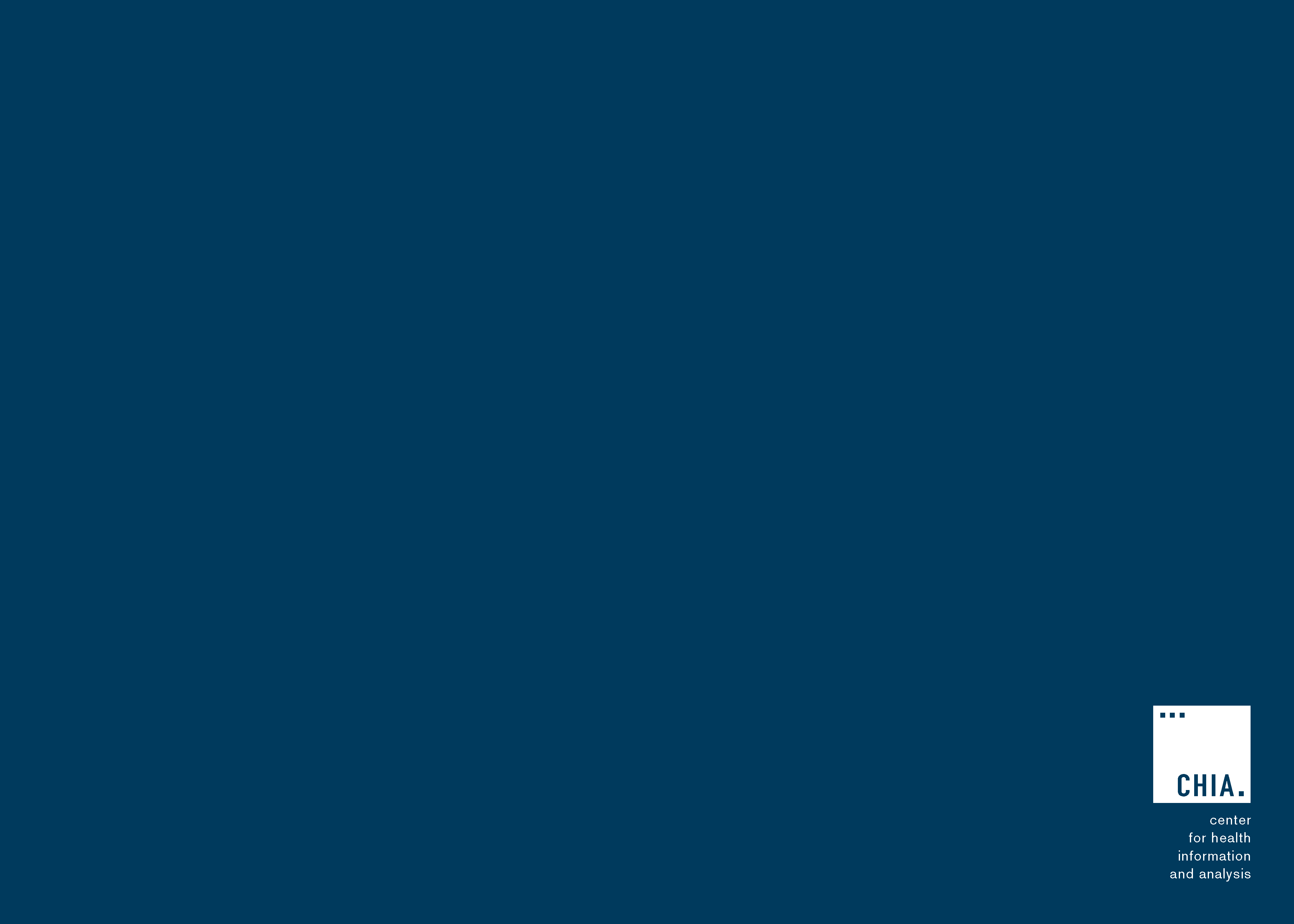 Massachusetts All-Payer Claims Database:Technical Assistance Group (TAG)
May 12, 2015
Agenda
Housekeeping

Reminder on Alternative Payment Methods (APM) data collection

Submission Guides – Version 4 

Wrap Up
Housekeeping – Risk Adjustment
Updated SAS Data Sets Available from Connector

Next Connector All Carrier Meeting – May 27th

Supplemental Diagnosis Submission Guide

Member Month Tracker Report Signoff
Housekeeping – DOI Reports
Membership Reports
                 Review Logic
		    Reply to Liaisons
                 Reruns based on logic updates

Utilization Reports
                 Meetings June 3rd – June 19th
		     Pre-meetings the week prior
APM and RP Timelines
Alternative Payment Methods
Relative Price
Version 4 Intake Timeline
Version 4 File Submissions DELAYED

New  Production TimeLine
           Supplemental Diagnosis (SD) – Production Starts 7/1/2015
	     ME, MC, PC, DC, PV, PR, BP – Production Starts 8/1/2015

Testing TimeLine – June/July 2015
            Priority – SD, MC, PV, ME followed by all others
MC245 – Type of Facility
‘Type of Facility’ not ‘Type of Service at the Facility’. 

Guidance posted on APCD Submission Guide page

‘B’ Level Field
Enrollment Trends Production Timeline
*If requested
Next Meetings
June 9, 2015 @ 2:00 pm

July 14, 2015 @ 2:00 pm
Questions?